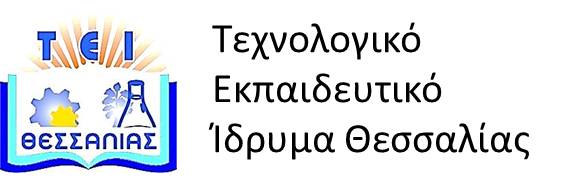 Μετασυλλεκτικοί Χειρισμοί Γεωργικών Προϊόντων
Ενότητα 10:  Ελεγχόμενη ατμόσφαιρα - Τροποποιημένη ατμόσφαιρα συντήρησης.
Διδάσκων: Παπαιωάννου Χρυσούλα,
Αναπληρώτρια Καθηγήτρια.
Τμήμα Τεχνολόγων Γεωπόνων.
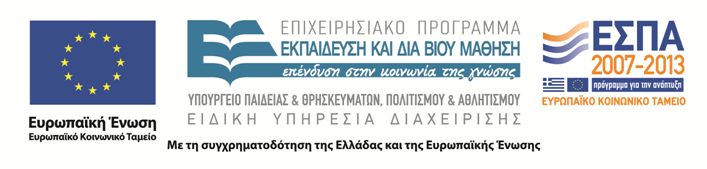 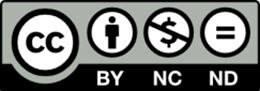 1
Άδειες χρήσης
Το παρόν εκπαιδευτικό υλικό υπόκειται στην παρακάτω άδεια χρήσης Creative Commons (C C): Αναφορά δημιουργού (B Y), Μη εμπορική χρήση (N C), Μη τροποποίηση (N D), 3.0, Μη εισαγόμενο. 
Για εκπαιδευτικό υλικό, όπως εικόνες, που υπόκειται σε άλλου τύπου άδειας χρήσης, η άδεια χρήσης αναφέρεται ρητώς.
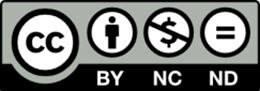 2
Χρηματοδότηση
Το παρόν εκπαιδευτικό υλικό έχει αναπτυχθεί στα πλαίσια του εκπαιδευτικού έργου του διδάσκοντα. 
Το έργο «Ανοικτά Ακαδημαϊκά Μαθήματα στο ΤΕΙ Θεσσαλίας» έχει χρηματοδοτήσει μόνο τη αναδιαμόρφωση του εκπαιδευτικού υλικού.
Το έργο υλοποιείται στο πλαίσιο του Επιχειρησιακού Προγράμματος  «Εκπαίδευση και Δια Βίου Μάθηση» και συγχρηματοδοτείται από την Ευρωπαϊκή Ένωση (Ευρωπαϊκό Κοινωνικό Ταμείο) και από εθνικούς πόρους.
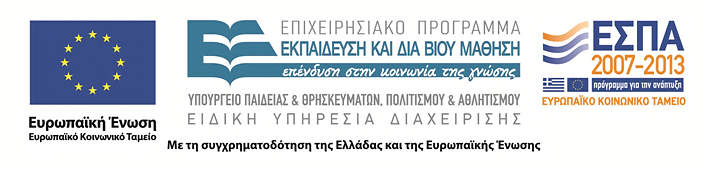 3
ΣΥΣΤΑΣΗ ΑΤΜΟΣΦΑΙΡΙΚΟΥ ΑΕΡΑ
Οι μέθοδοι αποθήκευσης των νωπών φρούτων και λαχανικών αποσκοπούν σε:

Μείωση της αναπνοής 

Μείωση της διαπνοής

Παρεμπόδιση ανάπτυξης εχθρών και ασθενειών
Η σύσταση της ατμόσφαιρας εντός των ιστών ενός προϊόντος εξαρτάται από:

τον βαθμό αναπνοής (κατανάλωση Ο2 και παραγωγή CO2)
την παραγωγή αιθυλενίου
τη διαπερατότητα των κυτταρικών μεμβρανών και 
από τις διαφορές μερικής πίεσης των παραπάνω αερίων εντός και εκτός των φυτικών ιστών
ΦΡΑΓΜΑΤΑ ΣΤΗ ΜΕΤΑΚΙΝΗΣΗ :

 ΔΙΑΧΥΣΗ ΑΕΡΙΩΝ  ΚΑΤΑ ΤΗΝ ΑΠΟΘΗΚΕΥΣΗ ΠΡΟΪΟΝΤΩΝ 
ΣΕ (ΤΑ) Ή (ΕΑ), 
ΤΑ ΟΠΟΙΑ ΠΡΕΠΕΙ ΝΑ ΛΑΜΒΑΝΟΝΤΑΙ 
ΥΠΟΨΗ 
ΣΤΟΝ ΚΑΘΟΡΙΣΜΟ ΤΩΝ ΑΡΙΣΤΩΝ ΣΥΝΘΗΚΩΝ ΜΕΤΑΣΥΛΛΕΚΤΙΚΗΣ ΜΕΤΑΧΕΙΡΙΣΗΣ
Ελεγχόμενη ή Τροποποιημένη Ατμόσφαιρα
Φράγμα R1
CO2 0,03%
Τελικό προϊόν
Υπόστρωμα
Άμυλο
Σάκχαρο
Οργ. Οξέα
Πρωτεΐνες
Πηκτίνες κ.λπ.
CO2
O2 20,9%
O2
Ν2
Ν2
Η2O
Η2O
C2 H4
C2 H4
Θερμότητα
Θερμότητα
Φράγμα R2
Φράγμα R3
Φράγμα R1 (επιδερμίδα, αποθέσεις ουσιών στην εφυμενίδα κ.λπ.)
Φράγμα R2 (τοιχώματα κιβωτίου, πλαστικά φιλμ κ.λπ.) 
Φράγμα R3 (τοιχώματα ψυγείου ή βαγόνια Interfrigo)
ΤΡΟΠΟΠΟΙΗΜΕΝΗ ΑΤΜΟΣΦΑΙΡΑ (ΤΑ)
ΕΛΕΓΧΟΜΕΝΗ Ή ΡΥΘΜΙΖΟΜΕΝΗ  ΑΤΜΟΣΦΑΙΡΑ (ΕΑ)
Οι δύο τύποι διαφέρουν στον βαθμό ελέγχου των επιδιωκόμενων συγκεντρώσεων των αερίων
ΑΠΑΙΤΗΣΗ : 
O ΘΑΛΑΜΟΣ ΝΑ ΚΛΕΙΝΕΙ ΕΡΜΗΤΙΚΑ
(ΨΥΚΤΙΚΟΣ ΘΑΛΑΜΟΣ)
ΕΛΕΓΧΟΜΕΝΗ Ή ΡΥΘΜΙΖΟΜΕΝΗ  ΑΤΜΟΣΦΑΙΡΑ (ΕΑ)
Υπάρχει συνεχής ρύθμιση με διάφορα μέσα 
και η σύσταση της ατμόσφαιρας 
σε O2 και CO2 
παραμένει σταθερή σε ορισμένα επίπεδα.
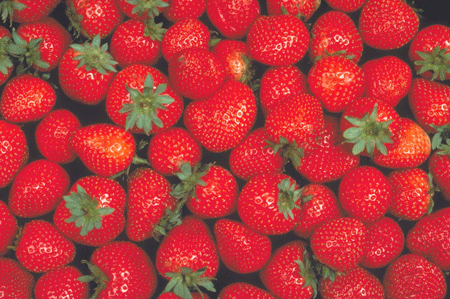 ΤΡΟΠΟΠΟΙΗΜΕΝΗ ΑΤΜΟΣΦΑΙΡΑ (ΤΑ)
Μειώνεται η σύσταση του αέρα σε O2 και αυξάνεται σε CO2 
αλλά η τελική σύσταση δεν παραμένει σταθερή 
και εξαρτάται από:
 την αναπνευστική δραστηριότητα των καρπών και 
από τη διάχυση των αερίων διαμέσου των φυσικών φραγμάτων που περιβάλλουν τους καρπούς.
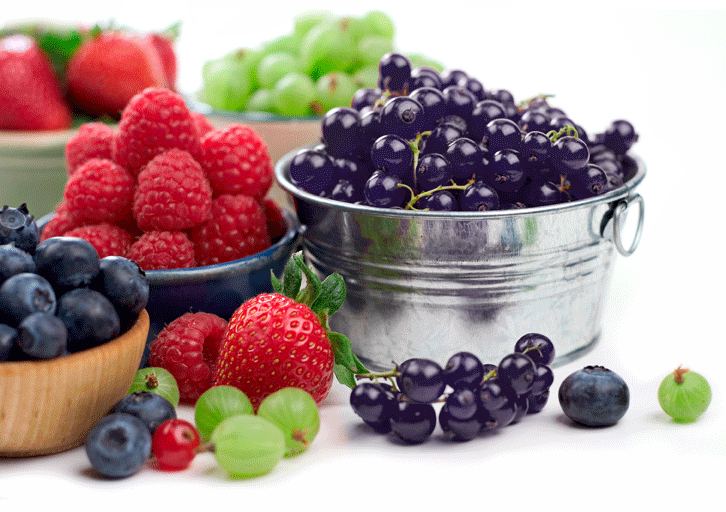 Οι παραπάνω όροι δεν χρησιμοποιούνται όταν τροποποιείται ή ρυθμίζεται η σύσταση του αέρα ως προς ένα μόνο αέριο (O2,CO2,C2H4). Στην περίπτωση αυτή αναφέρεται το αέριο στη μέθοδο συντήρησης του προϊόντος.
Αν χρησιμοποιείται 100% Ν2 για αντικατάσταση του κανονικού αέρα η μέθοδος ονομάζεται «συντήρηση σε ατμόσφαιρα αζώτου» ή αν χρησιμοποιείται μειωμένη συγκέντρωση Ο2 ονομάζεται «συντήρηση με μειωμένη συγκέντρωση Ο2».
Επιδράσεις της ΕΑ ή ΤΑ
Οι φυσιολογικές επιδράσεις της ΕΑ ή ΤΑ εξαρτώνται από:
το είδος 
την ποικιλία 
το φυσιολογικό στάδιο 
τη σύσταση της ατμόσφαιρας 
τη θερμοκρασία και 
τη διάρκεια διατήρησης.

Τα όρια ανοχής έκθεσης σε Ο2 ή CO2 εξαρτώνται από το είδος.
Συνήθως τα φρούτα δεν ανέχονται συγκεντρώσεις Ο2 <2% ενώ ως προς το CO2 ποικίλουν.

Τα λαχανικά παρουσιάζουν μεγάλες διαφορές λόγω διαφοροποίησης των ιστών τους (ρίζες, βλαστοί, φύλλα, άνθη, καρποί).
Επιδράσεις στην ποιότητα

Η καθυστέρηση της ωρίμανσης με την επίδραση της ΕΑ για σύντομο διάστημα (1-4 εβδομάδες ανάλογα το είδος του καρπού) δεν έχει δυσμενή επίδραση στην ποιότητα.

Η παράταση του χρόνου  συντήρησης (>4εβδομάδες) σε συνθήκες ΕΑ μπορεί να έχει δυσμενή επίδραση στη ποιότητα ΓΙΑΤΙ οι καρποί μετά την έξοδό τους από τη συντήρηση ΑΥΤΗ,  δεν αναπτύσσουν τα επιθυμητά άρωμα και γεύση.

Μόνο οι ξηροί καρποί, τα αχλάδια και τα μήλα μπορούν να συντηρούνται για μακρύ χρονικό διάστημα σε ΕΑ, χωρίς να μειώνεται αισθητά η ποιότητά τους.
Φυσιολογικές επιδράσεις της ΤΑ ή ΕΑ
Επίδραση της μειωμένης συγκέντρωσης Ο2

Αξιοσημείωτες αλλαγές συμβαίνουν μόνο όταν το ατμοσφαιρικό Ο2 ελαττωθεί αισθητά <10%.

Όταν το Ο2 ελαττωθεί <8% η παραγωγή αλλά και η δράση του C2H4 αναστέλλεται σημαντικά σε ακτινίδια, αβοκάντο, μήλα κ.α.

Αυτό οδηγεί σε παρεμπόδιση της ωρίμανσης των καρπών.
Ισχυρή καταπόνηση χαμηλού Ο2

Δημιουργούνται αναερόβιες συνθήκες και αν συνεχιστεί η κατάσταση για πολύ χρόνο οι ζημιές δεν είναι αναστρέψιμες,
 με αποτέλεσμα την υποβάθμιση του προϊόντος. 
Οι αναερόβιες συνθήκες οδηγούν στη σύνθεση αιθανόλης και ακεταλδεΰδης που είναι τοξικά για τα κύτταρα, 
γιατί συντελούν στην αποδιοργάνωση των κυτταρικών μεμβρανών.

Μέτρια καταπόνηση μειωμένου Ο2
 Υποβάθμιση ποιότητας (άρωμα, γεύση).

Ελαφριά καταπόνηση μειωμένου Ο2
Οι επιδράσεις είναι αντιστρέψιμες χωρίς ζημιές και το αποτέλεσμα είναι θετικό ως προς τη συντηρησιμότητα και τη διατήρηση της ποιότητας του προϊόντος.
Στα πιο ογκώδη και συμπαγή προϊόντα 
υπάρχει ο κίνδυνος να αναπτυχθούν στο εσωτερικό τους πολύ μειωμένες συγκεντρώσεις Ο2 
και γι’ αυτό 
απαιτούν: 
πολύ XAMHΛOTEΡEΣ εξωτερικές συγκεντρώσεις Ο2 
σε σχέση με τα μικρού όγκου προϊόντα και τα λιγότερο συμπαγή.
Ευνοϊκές επιδράσεις από τη μειωμένη συγκέντρωση Ο2
Μείωση μεταβολικών αντιδράσεων στα συγκομισμένα προϊόντα (μείωση αναπνοής, μείωση απωλειών σε αναπνευστικό υπόστρωμα, περιορισμός απώλειας ποιότητας, παράταση ζωής συγκομισμένων προϊόντων).

Επιβράδυνση ωρίμανσης και κυρίως μαλακώματος της σάρκας, διάσπασης χλωροφύλλης και άλλων φυσιολογικών αντιδράσεων.

Μείωση παραγωγής αιθυλενίου των κλιμακτηρικών καρπών (όπως μήλο, αβοκάντο, ακτινίδιο).

Μείωση της δράσης αιθυλενίου.

Τα ευνοϊκά αποτελέσματα αίρονται αν στον χώρο των ψυγείων αυξηθεί η συγκέντρωση αιθυλενίου.
Κατάταξη καρπών-λαχανικών με βάση την αντοχή τους σε χαμηλές συγκεντρώσεις Ο2
Συνθήκες ΕΑ 
Επίδραση από χαμηλές συγκεντρώσεις Ο2
Συνθήκες ΕΑ Επίδραση από χαμηλές συγκεντρώσεις Ο2Μη ομαλή ωρίμανση σε τομάτα
Συνθήκες ΕΑ Επίδραση από χαμηλές συγκεντρώσεις Ο2 Καφέ καρδιά σε 'Red Delicious'
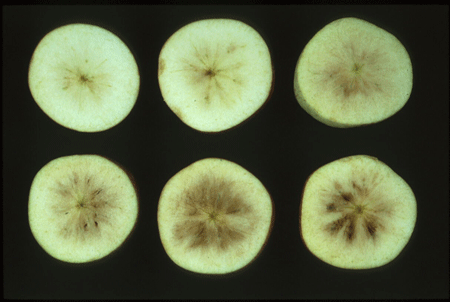 Επίδραση της αυξημένης συγκέντρωσης CΟ2
Παρεμποδίζει την αναπνοή με αποτέλεσμα τη συσσώρευση τοξικών ποσοτήτων ακεταλδεΰδης και αιθανόλης. 

Εκδήλωση φυσιολογικών ασθενειών όπως:

εσωτερικό καφέτιασμα στα λάχανα 

καστανή κηλίδωση στα μαρούλια 

ανώμαλη ωρίμανση σε τομάτες, αχλάδια, ακτινίδια ή δυσάρεστη οσμή σε φράουλες και στο μπρόκολο (>5% CO2).
Ευνοϊκές επιδράσεις από την αυξημένη συγκέντρωση CΟ2
Μέτριες συγκεντρώσεις CO2 έχουν ωφέλιμη επίδραση στη συντήρηση  ορισμένων νωπών οπωροκηπευτικών προϊόντων και ο συνδυασμός με συντήρηση σε μειωμένο Ο2 έχει ακόμα καλύτερα αποτελέσματα.

Η διατήρηση της ποιότητας και η αύξηση της συντηρησιμότητας των προϊόντων με αυξημένη συγκέντρωση CO2 οφείλεται:

στην ανασταλτική επίδραση του CO2 στην αναπνοή (αβοκάντο, κεράσια, μήλα) 
στην ανασταλτική επίδραση στο μαλάκωμα της σάρκας (ακτινίδια, μήλα)
στην παράταση της ωρίμανσης των καρπών καθώς ανταγωνίζεται τη δράση του αιθυλενίου (αβοκάντο, ακτινίδιο).
Κατάταξη καρπών-λαχανικών με βάση την αντοχή τους σε υψηλές συγκεντρώσεις CΟ2
Επίδραση της αυξημένης συγκέντρωσης CΟ2 σε συνθήκες ΕΑ
>5% CO2
Επίδραση της αυξημένης συγκέντρωσης CΟ2 σε συνθήκες ΕΑ
>2% CO2
Ευνοϊκές επιδράσεις της ΕΑ ή ΤΑ
Οι ευνοϊκές επιδράσεις της ΕΑ ή ΤΑ στη συντήρηση είναι οι ακόλουθες:

Καθυστέρηση του γηρασμού και όλων των βιοχημικών αντιδράσεων και φυσιολογικών μεταβολών (αναπνοή, παραγωγή και δράση αιθυλενίου, μαλάκωμα)

Μείωση της ευαισθησίας των ιστών στην επίδραση του αιθυλενίου  (ιδίως όταν Ο2<8% και CO2>1%)

Μείωση στην ένταση της εμφάνισης ορισμένων φυσιολογικών ασθενειών όπως των ζημιών από χαμηλές θερμοκρασίες από παρατεταμένες περιόδους ψυχρής συντήρησης (όπως επιφανειακό καφέτιασμα μήλων).

Έλεγχος ασθενειών και εντόμων
Ευνοϊκές επιδράσεις της ΕΑ ή ΤΑ Καθυστέρηση ωρίμανσης
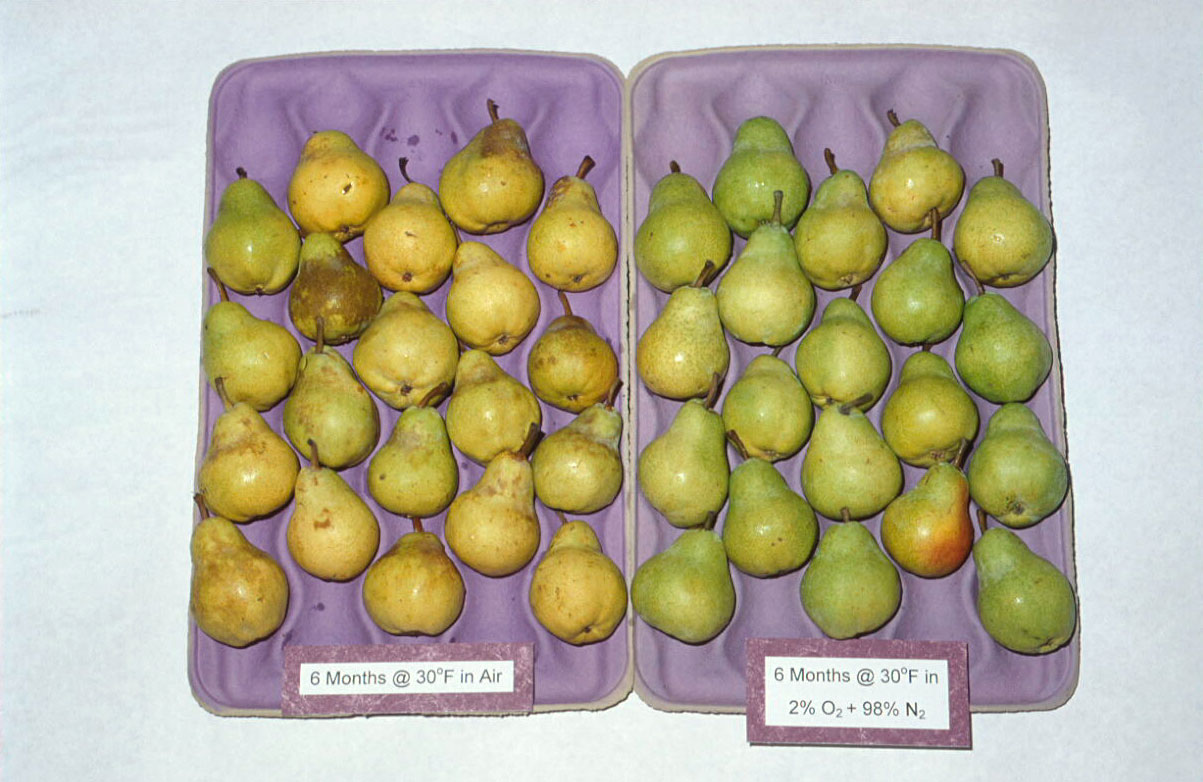 -1oC
Ευνοϊκές επιδράσεις της ΕΑ ή ΤΑΚαθυστέρηση ωρίμανσης σε δαμάσκηνο
Αρνητικές επιδράσεις της ΕΑ ή ΤΑ
Μαύρη καρδιά σε πατάτα
Χρήσεις ΕΑ για μακρά συντήρηση φρούτων και λαχανικών
Συνιστώμενες συνθήκες Ε.Α. κατά τη διάρκεια μεταφοράς και /ή αποθήκευσης των φρούτων
Συνιστώμενες συνθήκες Ε.Α. κατά τη διάρκεια μεταφοράς και /ή αποθήκευσης των φρούτων
Συνιστώμενες συνθήκες Ε.Α. κατά τη διάρκεια μεταφοράς και /ή αποθήκευσης των φρούτων
Δυσμενείς επιδράσεις από τη χρησιμοποίηση ΤΑ ή ΕΑ στη συντήρηση των οπωροκηπευτικών
Πρόκληση ή επιδείνωση της εμφάνισης ορισμένων φυσιολογικών ασθενειών όπως της καστανής καρδιάς στα μήλα και αχλάδια και της μαύρης καρδιάς στην πατάτα.
Ανώμαλη ωρίμανση στους καρπούς όπως της μπανάνας, αχλαδιών, αβοκάντο και τομάτας σε ατμόσφαιρα  με συγκέντρωση Ο2<2% ή και πολύ υψηλού CO2>5%.
Ανάπτυξη δυσάρεστης γεύσης και οσμής σε πολύ μειωμένο Ο2 ως αποτέλεσμα αναερόβιων συνθηκών (π.χ. φράουλα).
Επιτάχυνση στη βλάστηση στις πατάτες.
Επιδράσεις ΕΑ
3-10% O2   και   10-15% CO2 < 1% O2             βαθουλώματα στην επιφάνεια και απώλεια αρώματος > 30% CO2           καφέ μεταχρωματισμό και απώλεια αρώματος
ΚΑΤΑΣΚΕΥΑΣΤΙΚΕΣ ΛΕΠΤΟΜΕΡΕΙΕΣ
Αεροστεγανότητα
Κύριο χαρακτηριστικό των ψυκτικών θαλάμων για συντήρηση υπό ΤΑ ή ΕΑ είναι η αεροστεγανότητα. 

Η δημιουργία συνθηκών EA ή ΤΑ

Τροποποίηση της ατμόσφαιρας από την αναπνευστική δραστηριότητα του ίδιου του προϊόντος (παθητική ρύθμιση κατά τη συντήρηση ή τη συσκευασία).
Χρήση συστημάτων εμπλουτισμού της ατμόσφαιρας με Ν2.
Αφαίρεση ή προσθήκη Ο2
Αφαίρεση ή προσθήκη CΟ2
Αφαίρεση ή προσθήκη C2H4
Με χαμηλή πίεση και εξαερισμό
Το καθαρό Ν2 παράγεται με τη διέλευση φιλτραρισμένου και θερμού εξωτερικού αέρα (43οC), μέσα από ένα διαχωριστή ο οποίος αποτελείται από δέσμες ημιδιαπερατών μεμβρανών.
Ο διαχωριστής συγκρατεί το περισσότερο Ν2 του αέρα και λίγο Ο2. Αυτό το εμπλουτισμένο με Ν2 αέριο εισάγεται στον ψυκτικό θάλαμο προοδευτικά μέσω αναλογικής βάνας ενώ ο εμπλουτισμένος με Ο2 αέρας που διέρχεται από το διαχωριστήρα ελευθερώνεται στο περιβάλλον (ανοιχτό σύστημα).

Τα πιο βελτιωμένα συστήματα είναι κλειστού τύπου.
Σε αυτά διοχετεύεται στο διαχωριστήρα ο αέρας του θαλάμου ο οποίος επιστρέφει στο θάλαμο απαλλαγμένος από Ο2, CO2, C2H4 κ.α.   

Άλλος τύπος διαχωριστήρα είναι αυτός που χρησιμοποιεί ενεργό άνθρακα ο οποίος προκαλεί εκλεκτική προσρόφηση του Ο2 και του CO2. Ο αέρας του θαλάμου αφού περάσει από φίλτρα ξήρανσης εισέρχεται στο διαχωριστήρα από τον οποίο εξέρχεται χωρίς Ο2 και CO2 και επιστρέφει στο θάλαμο αφού πρώτα εμπλουτιστεί με Ν2.
ΑΠΟΡΡΟΦΗΣΗ:
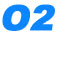 Εξοπλισμός Ελεγχόμενης Ατμόσφαιρας
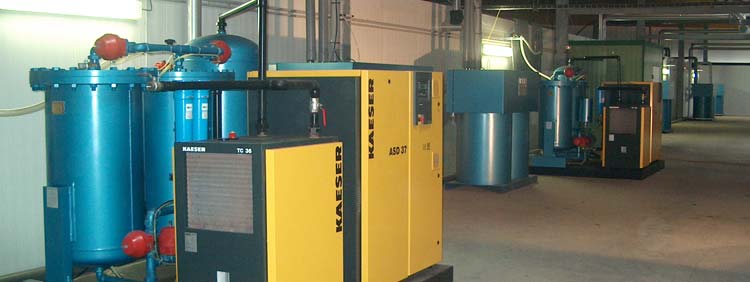 Ψυχροί θάλαμοι ΕΑ
Γεννήτρια αζώτου Ν2
Οι καρποί τοποθετούνται σε αεροστεγείς χώρους και το περιβάλλον του ψυγείου ανανεώνεται συνεχώς με αέρα που περιέχει CΟ2 και ελάχιστο Ο2. Τα παραπάνω επιτυγχάνονται με τη γεννήτρια Ν2 η οποία συνδέεται με τους ψυχρούς θαλάμους ΕΑ και μειώνει γρήγορα τα επίπεδα του Ο2.
Απορρόφηση CO2
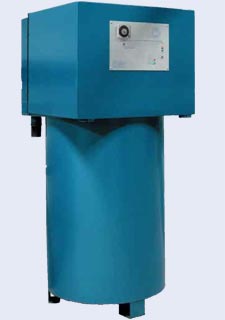 Η περίσσεια CO2 από την αναπνοή των καρπών αφαιρείται με ειδικές συσκευές που χρησιμοποιούν ενεργό άνθρακα που απορροφά το CO2.
Απορρόφηση C2Η4
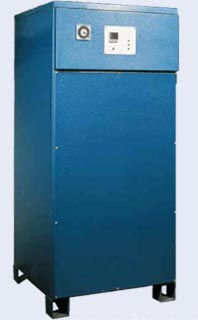 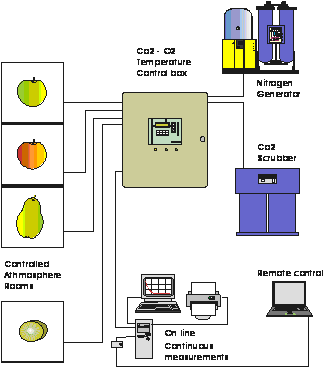 Αυτόματος έλεγχος ρύθμισης Ο2 και CΟ2
Συστήματα συσκευασίας με συνθήκες ΕΑ
Τυπική επιθυμητή ΕΑ ή ΤΑ
Τέλος ενότητας
Επεξεργασία υλικού: 
Μέγας Χρήστος
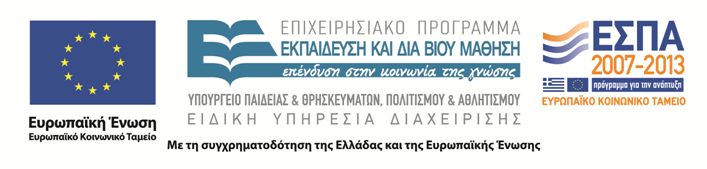 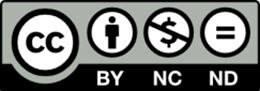 49